AQUOPS
108  Expérimentez IDÉLLO, la plate-forme éducative numérique!
Amanda Romao, Julie Lépine
Le Groupe Média TFO présente sa plate-forme éducative : IDÉLLO, un univers d'apprentissage riche et convivial. IDÉLLO s'adresse aux éducateurs, enseignants, élèves et parents et vise tous les niveaux : préscolaire, primaire et secondaire. IDÉLLO vous permettra de faire des recherches pour des contenus éducatifs numériques qui répondent à des critères spécifiques au monde scolaire et de créer et de partager du contenu pédagogique. Lors de cet atelier, vous apprendrez tout sur les fonctionnalités avancées d'IDÉLLO, taillées sur mesure pour le monde scolaire et s'insérant parfaitement dans les approches pédagogiques liées à l'apprentissage à l'ère numérique. Vous pourrez y explorer le meilleur de nos 11 000 contenus éducatifs numériques et leur potentiel pédagogique. Découvrez des vidéos, sites Web, jeux en ligne, apps et outils pédagogiques riches et engageants.
Chaque participant doit disposer d'un ordinateur ou d'une tablette.
Liens:
https://www.idello.org
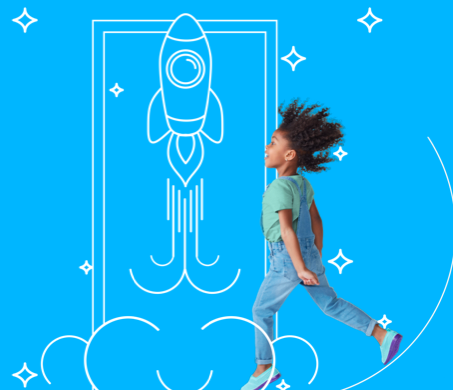 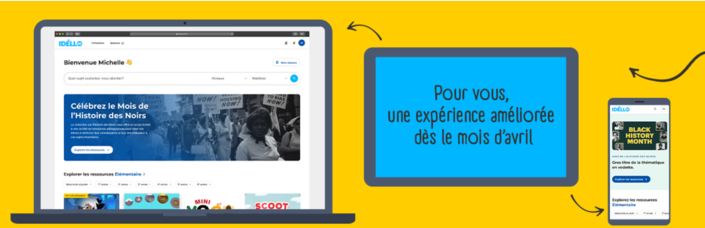 Appréciation
Je trouve que cette application est pour les jeunes enfants